Unit 9
Have you ever been to a museum?
第1课时
WWW.PPT818.COM
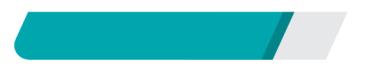 课内基础自测
Ⅰ.根据句意及汉语提示写出所缺的单词
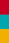 1．I remember putting my bag ________ (在某处) in my bedroom. 
2．A _______(照相机) is a piece of equipment used for taking photos.
3．Could you please tell us about the Four Great ________(发明) of    
      China?
4．There are plenty of ___________ (娱乐活动) in the club.
somewhere
camera
Inventions
amusements
Ⅱ.根据汉语意思完成句子
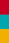 1．你爸爸曾经去过美术博物馆吗？
       ________ your father ever ________ ________ an art museum?
2．那位老人想住在安静的地方。
      The old man wants to live ________ ________．
been            to
Has
somewhere       quiet
3．上周末他们在森林里搭起了一个帐篷。
      They ________ ________ ________ ________ in the forest last 
      weekend.
4．“我从来没有去过美国。”“我也没去过。”
      —I________ ________ ________ to America.
      —________ ________．
put                    up               a                tent
have              never        been
Me                 neither
Ⅲ.按要求完成下列各题
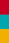 1．He's never been to Hangzhou and I've never been there     
      either.(改为同义句)
      He's never been to Hangzhou. ________ ________ ________．
2．You will enjoy yourself at the party.(改为同义句) 
      You will_____ ____ ________________ ________ at the party.
Neither           have             I
have       a        great/good/wonderful      time
3．We have traveled to another province of China.(改为否定句)
      We ________ ________ to another province of China.
4．He has ever visited the space museum.(改为反意疑问句)
      He has ever visited the space museum, ________ ________？
haven't      traveled
hasn't            he
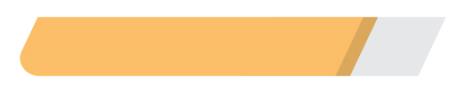 课后巩固提升
Ⅰ.单项填空
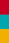 (　　)1.—I hear your teacher ________ to Japan once.
              —Yes, he ________ there last year.
              A．goes; went                     B．has been; has been
              C．went; has been             D．has been; went
D
【解析】表示“去过某地(已回来)”用have been to；由“last year”可知第二空用一般过去时。故选D。
(　　)2.—Tina, we are going to take a holiday in Europe.
              —________．
              A．That's OK                      B．Have a good time
             C．It's wonderful                 D．With pleasure
(　　)3.—Have you ever seen the film The Fate of the Furious 8?
              —Yes. I ________ it last Sunday.
              A．have seen         B．see       C．saw        D．sees
B
C
【解析】由“last Sunday”可知用一般过去时，故选C。
(　　)4.Cindy's never been to Beijing, ________？
A．is she           B．isn't she   C．has she      D．hasn't she
C
【解析】此句是现在完成时，Cindy's是“Cindy has”的缩写，句中有never，反意疑问句应遵循“前否后肯”的原则，故选C。
(　　)5.—I have never heard of the news.
             —________．
             A．So has Tom                       B．So Tom has
            C．Neither Tom has               D．Neither has Tom
D
【解析】“两者都不”应该用neither表示，“Neither has Tom.”意为“汤姆也没听过”，故选D。
Ⅱ.补全对话
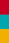 A: Hi, Tony. What are you busy with?
B: Hi, Daming. 1.________
A: Sounds interesting! I am very interested in spaceships.
B: Do you know scientists have sent a spaceship to Mars(火星)?
A: No. 2.________
B: Yes, it has arrived there already.
A: 3.________
E
A
D
B: No, they haven't yet.
A: Are there any astronauts in the spaceship?
B: No, there aren't.
A: Why not? 4.________
B: Yes, but no one has been to Mars yet, because Mars is much farther than the moon. 5.________
A: That's interesting!
C
B
A．Has it arrived yet?
B．But scientists are working hard in order to send astronauts to Mars one day.
C．Astronauts have already been to the moon.
D．Have they discovered life on Mars?
E．I've just read a book about spaceships.
Ⅲ.完形填空
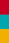 I'm a 14­year­old middle school student from Shandong. I enjoy traveling and I have been to many places. But Kunyu Mountain was the most unforgettable place I've __1__ been to.
        Kunyu Mountain is a place of __2__ near my hometown. My dad and I went to __3__ it in the early summer five years ago. At first I thought the top was so __4__ that I could never reach it. When I __5__， I always saw the top surrounded by many white
clouds. __6__ the view was beautiful, I was not interested in looking at it. I __7__ very tired because of the 3­hour walk and I had a __8__ in my legs. However, I said to __9__ that I couldn't give up climbing because it was my dream to climb to the top. It was cold and the wind was brushing my face strongly. I succeeded in __10__ the top without the help of my dad. Seeing the mountains with large rocks around me, I smiled. I enjoyed my __11__ in reaching the top after falling over the stones several times. And I have fallen in love
__12__ the beauty of nature since then.
        In our lives, the top is our __13__. The climbing is difficult but worth(值得) your hard work. Just prepare more so that you can __14__ get to the top. Whatever the result is, at least I have tried my best. I believe I can __15__ my dream.
(　　)1.A.ever          B．never          C．always           D．already
(　　)2.A.scene        B．travel          C．interest          D．attraction



(　　)3.A.climb        B．run             C．ride                D．rush
B
C
【解析】scene意为“风景”；travel意为“游览”；interest意为“引人关注的性质”；attraction意为“吸引人之物”。a place of interest为固定词组，意为“名胜”。
A
(　    )4.A. smooth        B．huge          C．magic         D．high



(　    )5.A. looked down                         B．looked up     
              C. looked out                             D．looked back
(　    )6. A.If                   B．Though      C．Since          D．Unless
D
【解析】句意：一开始我认为顶端是如此高以至于我不能到达那里。smooth意为“光滑的”；huge意为“巨大的”；magic意为“魔幻的”；high意为“高的”。故选D。
B
B
(　　)7.A.stayed           B．kept            C．felt               D．turned



(　　)8.A.pain              B．hurt            C．rest               D．shake
(　　)9.A.yourself        B．herself        C．himself         D．myself
(　　)10.A.arriving      B．getting        C．reaching       D．going
(　　)11.A.result          B．success        C．gift                D．luck
C
【解析】句意：我感到很累，因为步行了三个小时而且腿疼。stay意为“停留”；keep意为“保持”；feel意为“感到”；turn意为“转变”。由句意可知选C。
A
D
C
B
(　　)12.A.for                B．by               C．with           D．to

(　　)13.A.wish              B．dream        C．idea            D．plan


(　　)14.A.completely    B．slowly        C．finally         D．carefully
C
【解析】固定短语fall in love with…意为“爱上……”。
B
【解析】句意：在我们生活中，顶部是我们的梦想。wish意为“希望”；dream意为“梦想”；idea意为“想法”；plan意为“计划”。故选B。
C
(　　)15.A.promise    B．understand      C．make           D．realize
D
【解析】句意：我相信我能够实现我的梦想。promise意为“答应”；understand意为“理解”；make意为“使”；realize意为“实现”。realize one's dream意为“实现某人的梦想”。
Ⅳ.[2018·泸州]任务型阅读
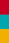 It was a sunny Saturday in Okjahoma City. A proud father Bobby Lewis was taking his two little boys to visit a museum. He walked up to the person at the ticket office and said，“How much is it to get in？
        The person replied, “$3.00 for you and $3.00 for any kid who is older than six. We will let them in free if they are six or younger. How old are they？”
Bobby replied, “One is three and the other is seven, so I guess I owe(应给) you $6.00.”
        The person at the ticket office said, “Hey, sir, did you just win the lottery(彩票) or something? You could have saved yourself $3.00. I couldn't have known the difference.” Bobby replied, “Yes, that may be true, but the kids would have known the difference.”
As Ralph Waldo Emerson said, “Who you are speaks so loudly I can't hear what you're saying.” In challenge times when ethics(伦理) are more important than ever before, make sure you set a good example to everyone you work and live with..
根据短文内容，回答下列问题。
1．Which place did the father with his children want to visit?
      _______________________________________________________
2．What's the price of a ticket?
     _______________________________________________________
3．How old should a kid be if he or she can get in free?
     _______________________________________________________
A museum.
$3.00.
Six or younger.
4．How much should the father pay in fact?
     _______________________________________________________
5．What should we set to everyone around us?
     _______________________________________________________
$6.00.
A good example